Orientation
Baking and Pastry Arts
Agenda
Welcome
Introduction of Instructors
Programs of Study
Requirements 
Uniform Policy
Knives and Tools
Work-Based Learning
Tour of the Kitchen
Welcome!!!!
Overview of the Baking Program 

History of our program

ACF Accreditation

The typical student
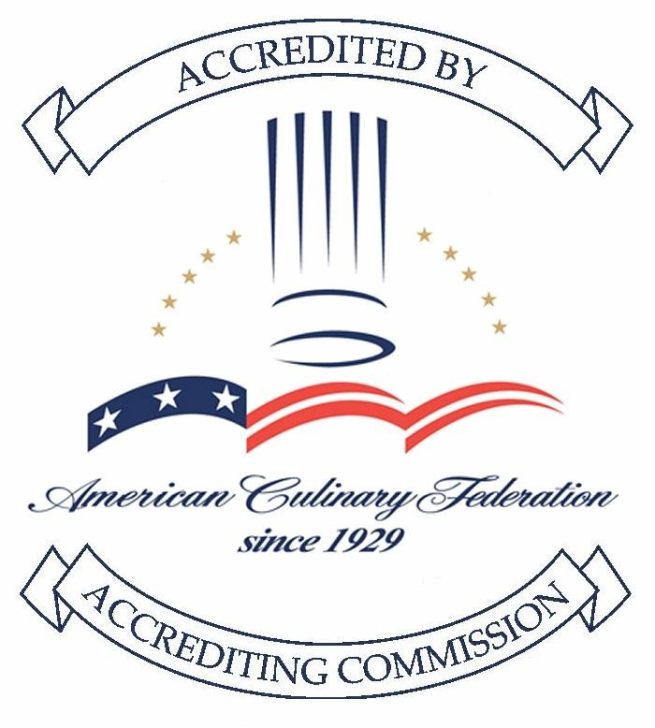 What Can I Expect?
Degrees, Diplomas, Certificates

Full-  or Part-time

Class size and group work

Work Opportunities

Costs: tuition and fees, books, knives and tools, uniforms
Instructors
Jeff Hadley, Department Head
Caralyn House, Baking Program Director
Eric Stopka
Melissa Attanas
Josephine Herbert
JEFF HADLEYDepartment Head and Chef Instructor
Chef Hadley began his career in foodservice at the age of 16 when he worked as a busboy and dishwasher at a restaurant in his hometown of Pittsburgh, Pennsylvania.  He was bitten by the bug and has worked in the field ever since.  A graduate of Northwood University with degrees in Culinary Arts and Hotel/ Restaurant Management, Chef Hadley has worked in nearly every facet of the business.  His greatest amount of experience comes from managing upscale hotel kitchens and clubs.  Hadley’s affiliation began with Wake Tech in 1989 as an industry advisor and since 2001, as a culinary instructor.  He has been the Department Head since 2008. Outside of work, he enjoys mountain biking and NASCAR.

Chef Hadley is also responsible for the coordination of the exchange program with a hotel/ culinary school in France.  He has participated in a program called Adopt-A-Ship, which pairs chefs with a Navy ship. The chef conducts training classes while on board the ship while they are at sea.  His most recent trip took him to Japan for three weeks.  He is a Certified Hospitality Educator (CHE).
jjhadley@waketech.edu
919-866-5990
Caralyn House Lead Baking Instructor, Associate Department Head
Chef House has a degree in Finance and Banking from Appalachian State University.  She also studied at L'Academie de Cuisine in Bethesda, Maryland, earning an Associate’s Degree in Culinary Arts.  Chef House won a scholarship to study Pastry Arts taught by the White House pastry chef, Roland Mesnier.  She has worked in restaurants in the Washington, DC, area as well as Raleigh, NC.  

Chef House has been teaching a variety of classes at Wake Tech since 1991.  She now focuses on the baking and pastry classes and is the Program Director for the Baking and Pastry Arts program.  She is a Certified Hospitality Educator (CHE), a Certified Culinary Educator (CCE) and was awarded the 2007 Excellence in Teaching Award by the North Carolina Community College System.
cmhouse@waketech.edu
919-532-5969
Eric Stopka
Chef Eric Stopka has a degree in Broadcasting and Communications from East Carolina University and an Associate’s Degree in Baking and Pastry from Wake Technical Community College. He began his career in the foodservice industry at the age of 17 as a dishwasher and a prep cook, working his way up in the kitchen from prep cook to Sous Chef to Assistant Manager at many different restaurants across NC.
Chef Stopka’s love of pastry led him to receive a degree from Wake Tech and then work at the prestigious Fearrington House restaurant as Lead Pastry Cook where he helped the restaurant maintain the triple, five diamond award status. He then went on to work at Whole Foods Market as a Bakery Manager. Chef Stopka has been teaching at Wake Tech since 2012 as an adjunct teacher and in the Fall of 2016 came onboard as a full-time teacher and is a Certified Hospitality Educator (CHE). He loves teaching and enjoys working with the students in achieving their personal and professional goals.

ecstopka@waketech.edu
919 – 532-5970
Melissa Attanas
Chef Melissa Attanas developed a passion for food, baking and cooking at a young age.  While still in high school, she began her career working all the stations in a small French restaurant kitchen in Eastern North Carolina.  She loved it so much that after graduating she went on to earn an AAS in Culinary Arts at Wake Technical Community College in 2003.  She has experience working in award winning institutions including Hayes Barton Café in Raleigh, Magnolia Grill in Durham, and Bon Appetit Management Company at SAS in Cary.  
Chef Attanas has 20 years of experience in different facets of the food and restaurant industry under her belt and knows a lot about the hard work and dedication it takes to be successful in a baking and pastry arts career.  At each step in her career, she found herself mentoring beginners and soon realized her passion for teaching was as great as her passion for baking.  One of her favorite things about her work experience was getting to mold people new to professional kitchen work.  
In 2010, Chef Attanas began working as an adjunct baking instructor at WTCC’s Southern Campus while working full time in the restaurant industry.  Inspired by the positive impact Wake Tech has on the community, she decided to go full time as a baking instructor at the new Northern Wake Campus kitchen in 2017 and is a Certified Hospitality Educator (CHE).  She describes her teaching style as firm and consistent while encouraging her students to develop a passion for their work.  
mrattanas@waketech.edu
919-532-5971
Adjunct Instructors
Our adjunct instructors may change each semester.  They are industry professionals who take time out of their busy schedules to teach a class or two. Each is a specialist in their area.  

Recent adjunct instructors include:
Kelly Kieffer
Josephine Herbert
Kait Walker
Programs of Study
Culinary
Baking
Hospitality
Degrees and Diplomas
Adding Certificates
Advising – especially if you are considering adding a certificate, or double/triple majoring
Academic Requirements
Pre- and Co-Requisites – waived with high school diploma for up to ten years or prior college classes

ServSafe Certification – required of every student, and part of every student’s first semester 

General Education Credits
Can be transferred from another school or curriculum
ENG 111 and ENG 112 or ENG 114 (take 2 of these)
MAT 110
PSY 118
ART 131 or HUM 115
Fall Start Date
Baking and Pastry Arts                                                                                          2016SU*A55130
					          A.A.S. Degree (Day)
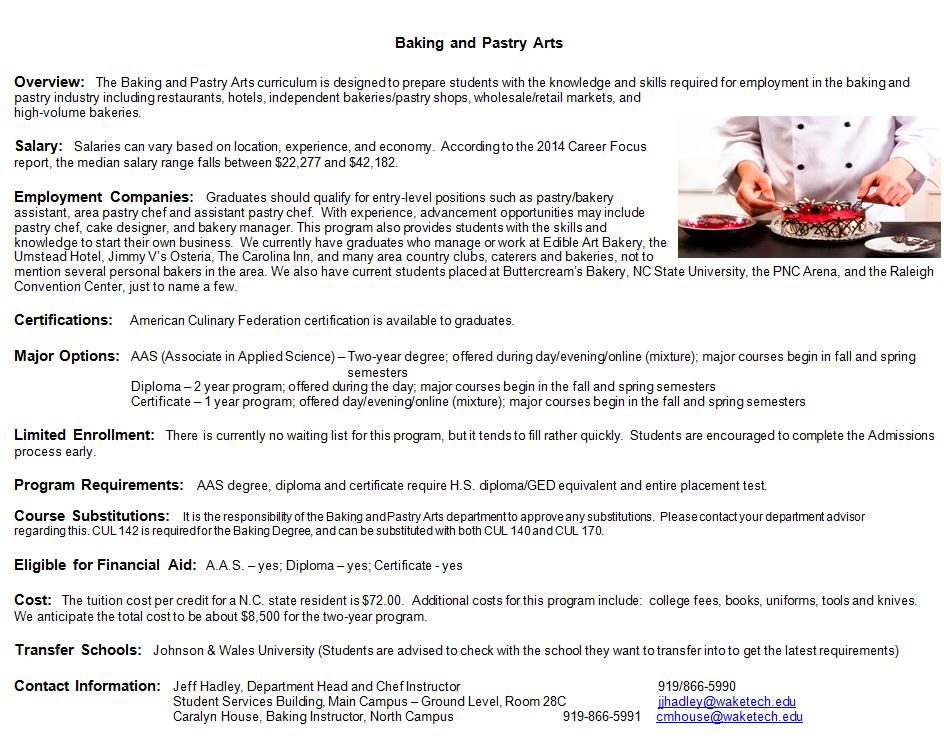 Technical Requirements
Being in the restaurant industry is a very demanding profession
Communication
Physical Strength and Stamina
Mobility and Motor Skills
Sensory
Interpersonal and Emotional
Knives and Tools
Baking Kit

The tools required for  
Baking Majors is 
available in the 
bookstore.  The list of
items is posted on the 
Baking website.
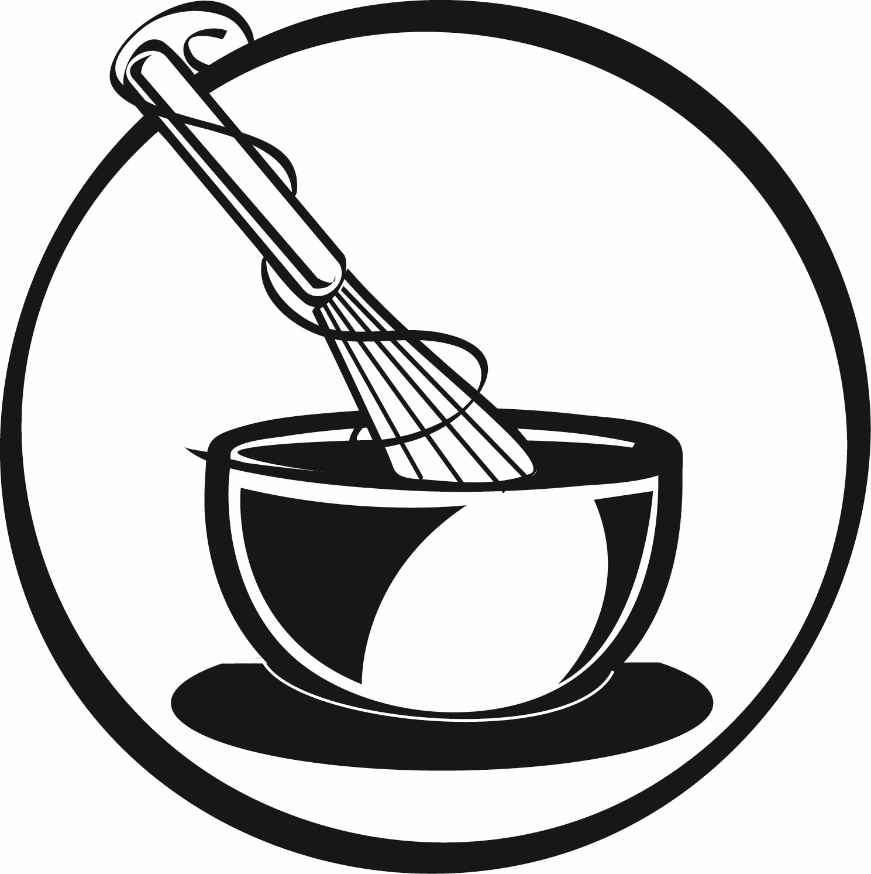 Knives and Tools
Culinary  Kit

The tools required for  Culinary  Majors is posted on the website and is available in the bookstore.
Work-Based Learning and Employment Resources
Why required

Requirements

Employment resources https://www.waketech.edu/student-services/careers-employment
Once I Graduate, What Can I Expect?
Where can I find work after I graduate?

As a graduate, you can apply for Certified Culinarian® (CC®) or Certified Pastry Culinarian® (CPC®) with the American Culinary Federation (ACF).

Can I transfer to another school?

Will any of my credits transfer?
Tour of the Kitchen
Questions?

Comments?

How to contact us:
Jeff Hadley, Department Head for Culinary, Baking, and Hospitality Programs jjhadley@waketech.edu 919-866-5990
Caralyn House, Baking Program Director, 919-532-5969, cmhouse@waketech.edu. 

Tour of Kitchen

Culinary, Baking and Hospitality Website:  https://www.waketech.edu/about-wake-tech/divisions/business-public-services-technologies/culinary-hospitality
Baking Kitchen Photos
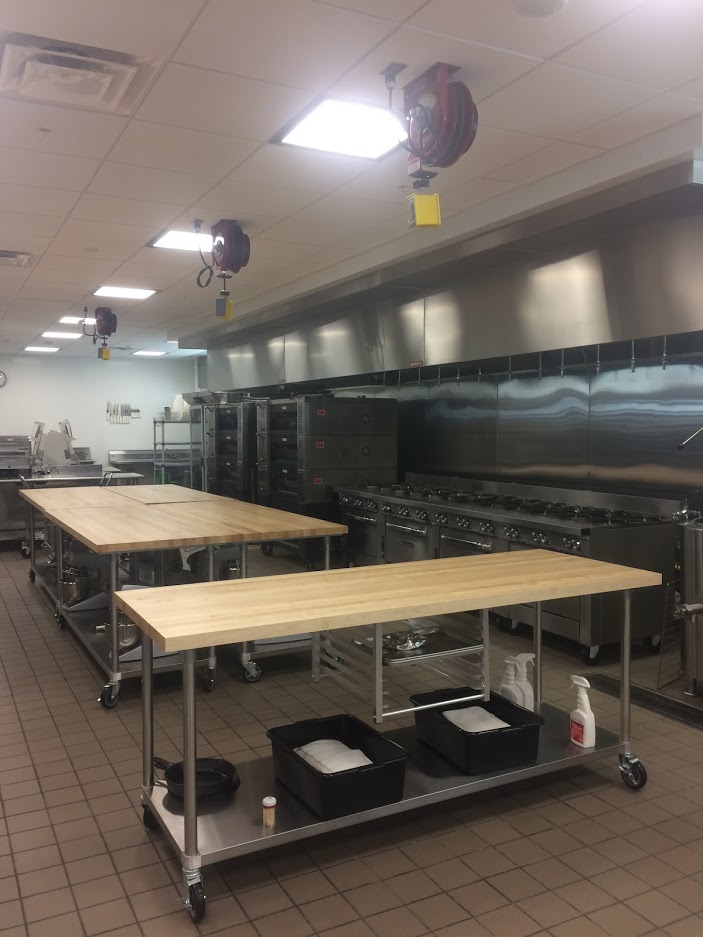 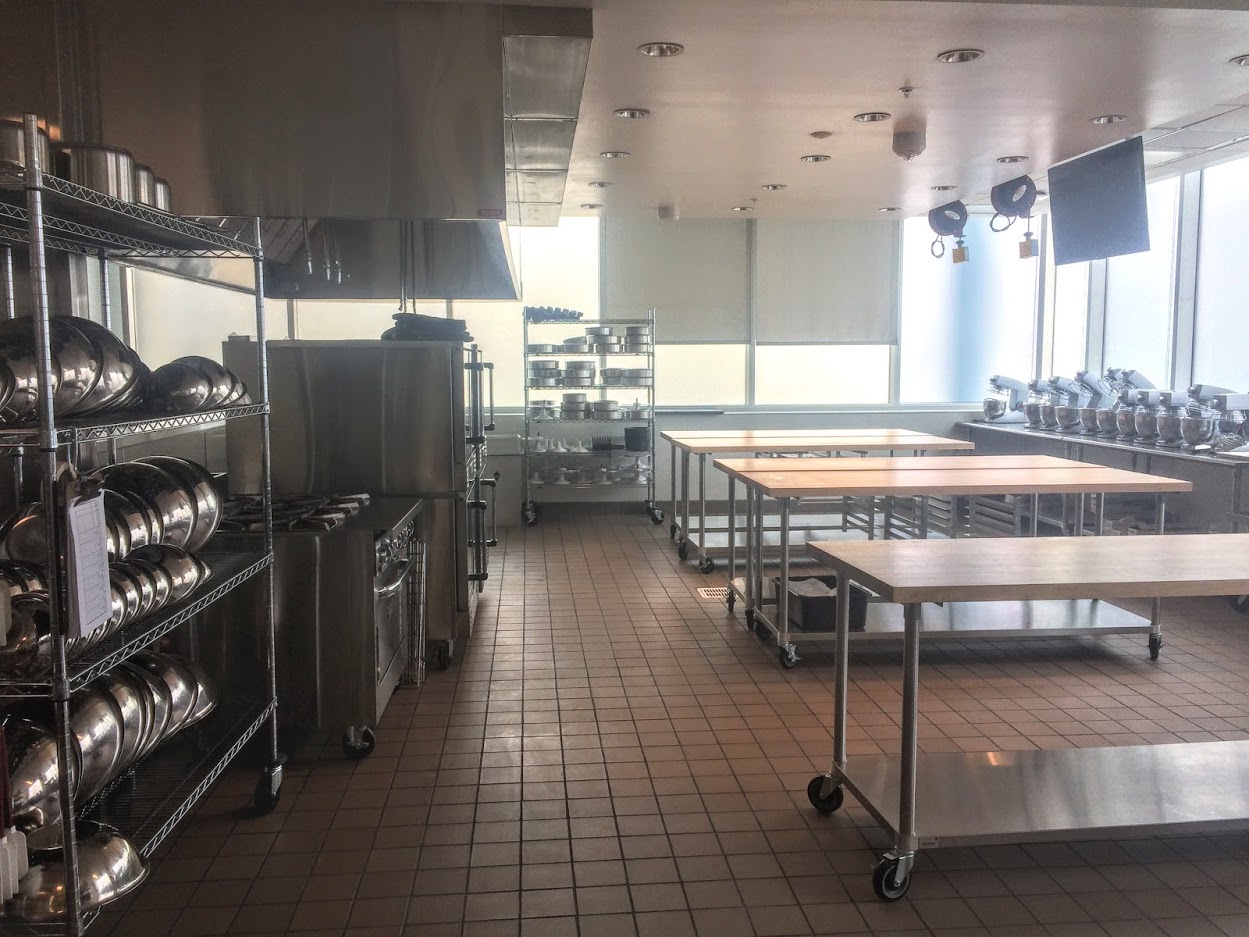 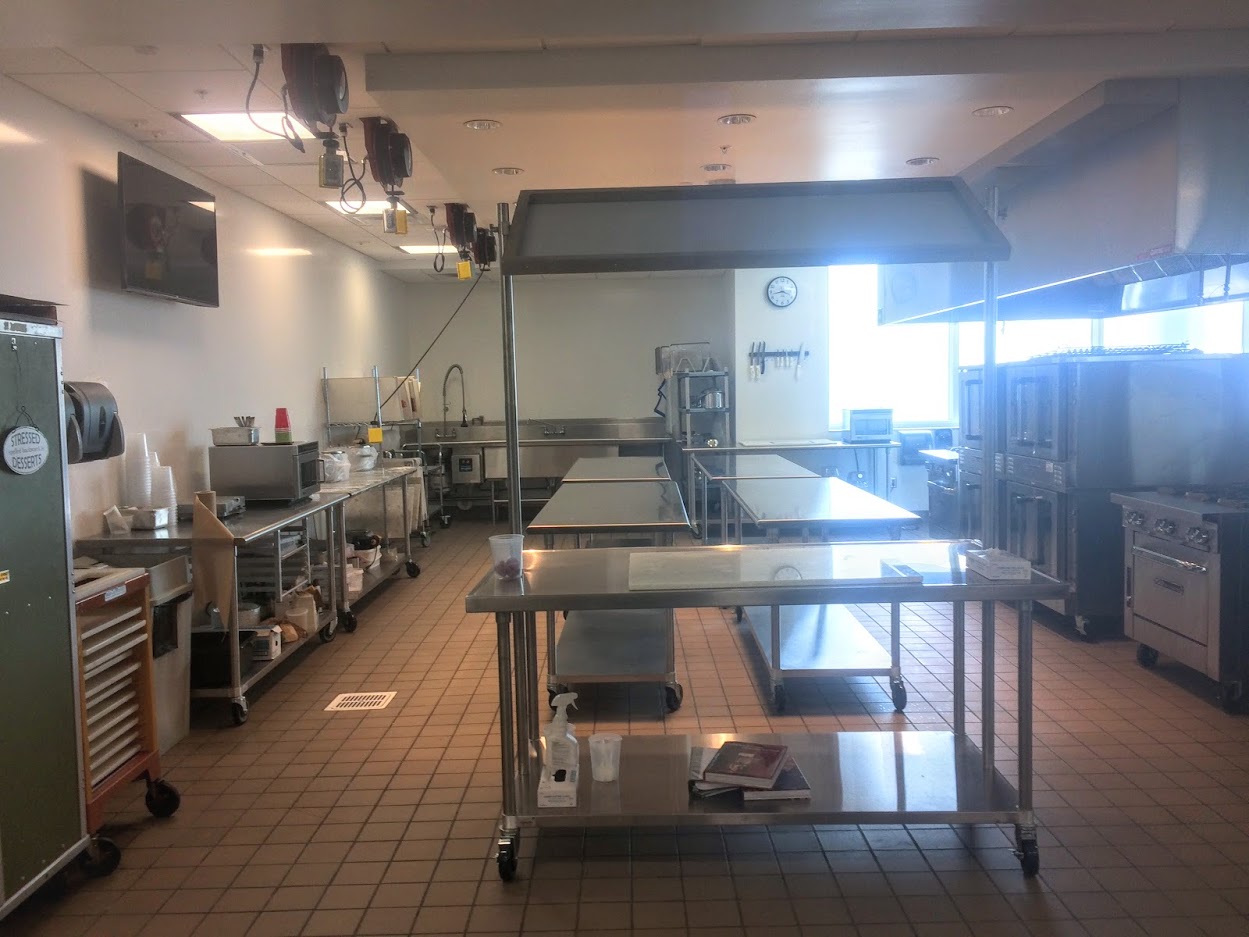 Students and Chefs in Action
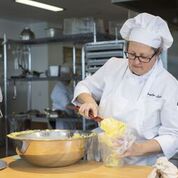 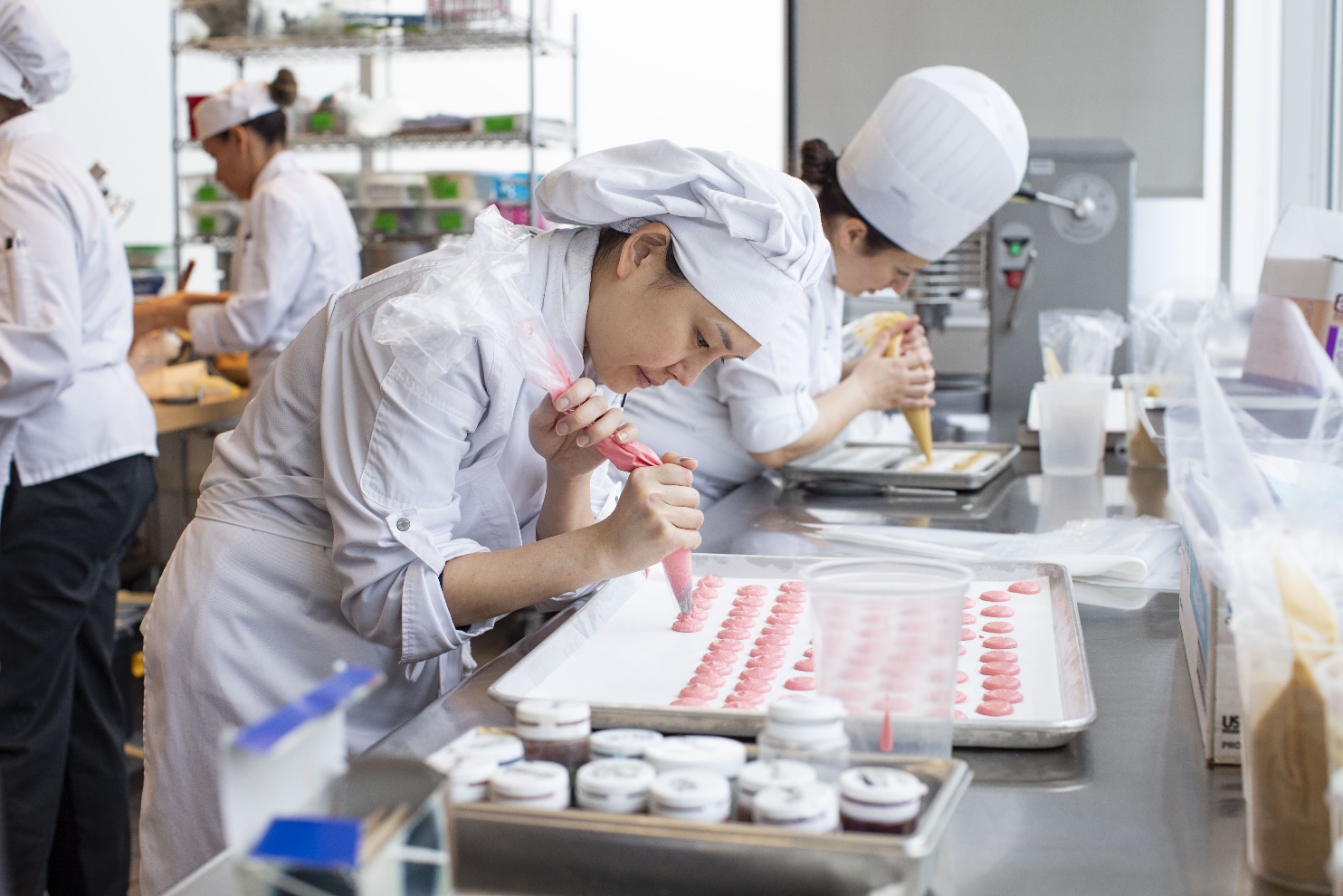 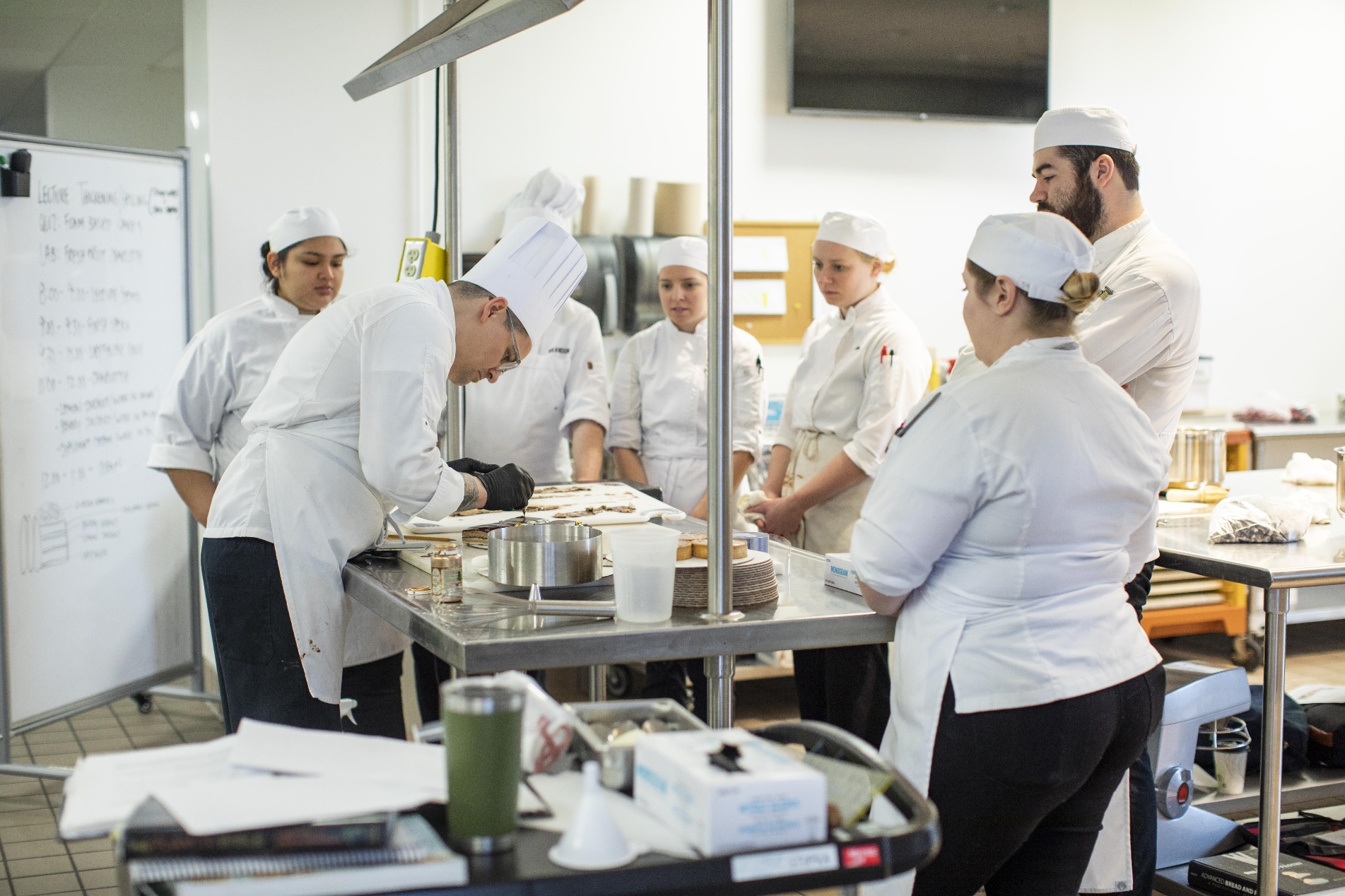 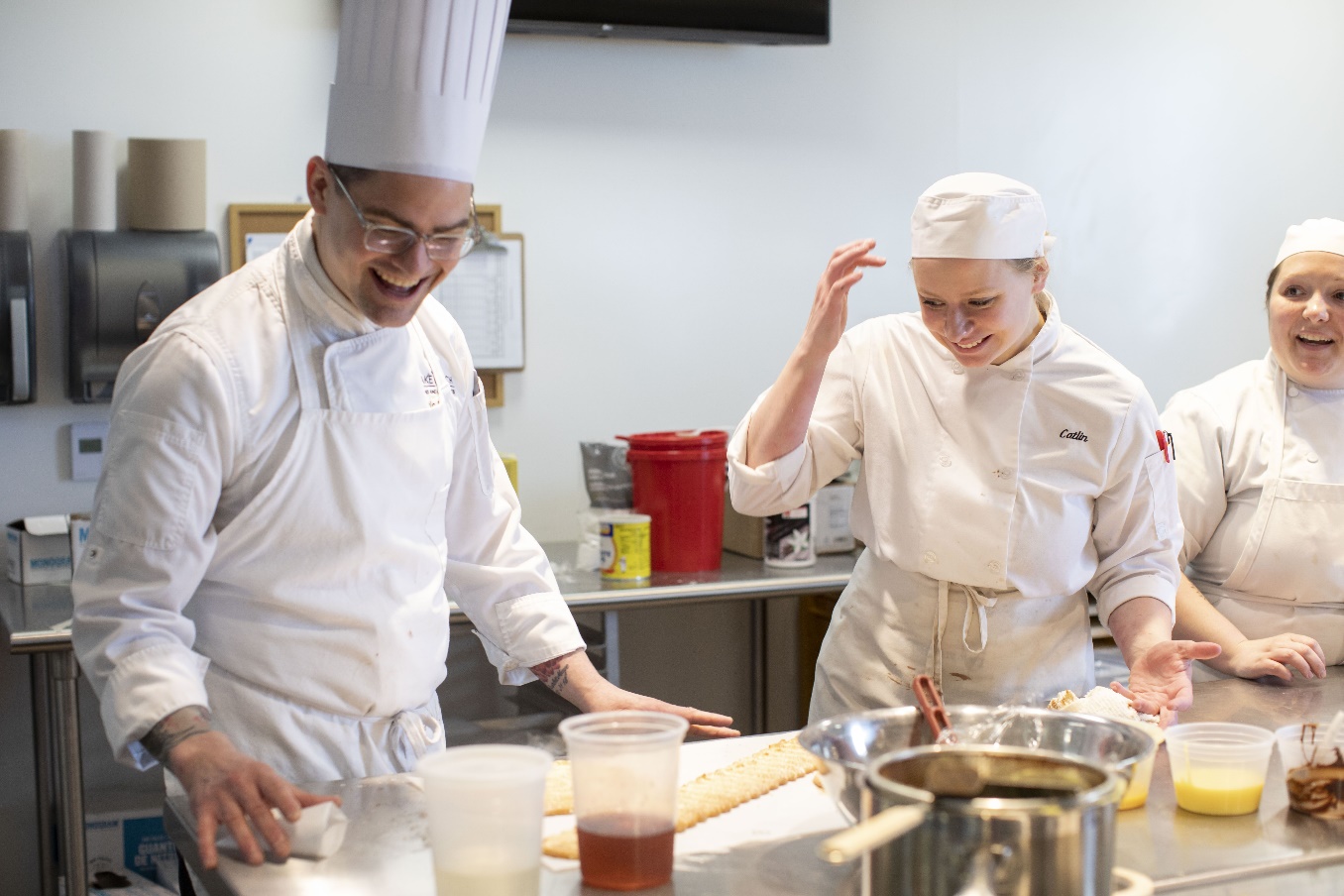